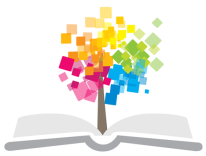 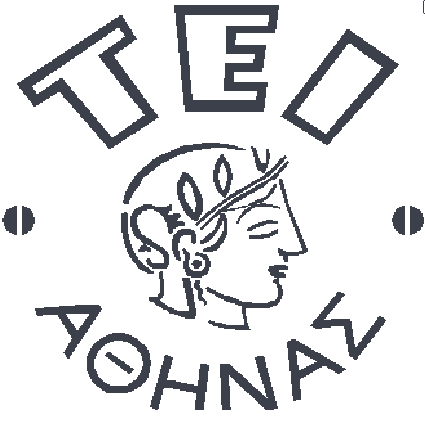 Ανοικτά Ακαδημαϊκά Μαθήματα στο ΤΕΙ Αθήνας
Κοινωνική Εργασία με Εξαρτημένα Άτομα
Ενότητα 12: Η συμβολή των κοινωνικών λειτουργών στον τομέα των εξαρτήσεων 
Δέσποινα Κομπότη
Τμήμα κοινωνικής Εργασίας
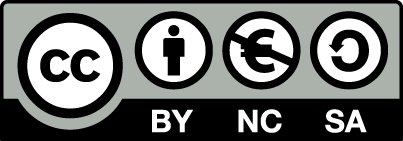 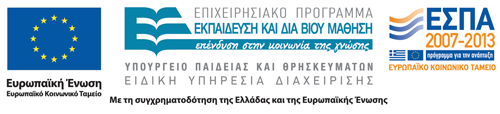 Η διεπιστημονική ομάδα 1/3
Η διεπιστημονική ομάδα αποκαλείται «ψυχιατρική ή θεραπευτική ομάδα» και συνήθως συμμετέχουν σε αυτήν ψυχίατρος, ψυχολόγος, κοινωνικός λειτουργός, νοσηλευτής και εργοθεραπευτής. Ανάλογα με την ιδιαιτερότητα του πλαισίου μπορεί να συμμετέχουν ειδικοί παιδαγωγοί, λογοθεραπευτές, κ.ά.
1
[Speaker Notes: 12 Η συμβολή των κοινωνικών λειτουργών στον τομέα των εξαρτήσεων]
Η διεπιστημονική ομάδα 2/3
Η κατανομή των ρόλων γίνεται βάσει των ειδικοτήτων των συμμετεχόντων τόσο όσον αφορά τη διάγνωση όσο και τη θεραπεία.
Ο ψυχίατρος συμβάλλει στη διαγνωστική διαδικασία με τη χρήση ψυχολογικών τεστ, ενώ μπορεί να συμμετέχει και στις διάφορες ψυχοθεραπευτικές διαδικασίες.
Ο κοινωνικός λειτουργός έχοντας λάβει το κοινωνικό και οικογενειακό ιστορικό, δίνει πληροφορίες για την κατάσταση του ατόμου και του κοινωνικού περιβάλλοντος και μπορεί να συνδέσει το περιβάλλον του θεραπευόμενου με το θεματικό πλαίσιο.
2
Η διεπιστημονική ομάδα 3/3
Ο εργοθεραπευτής απασχολεί δημιουργικά το άτομο. Ο νοσηλευτής βρίσκεται αρκετές ώρες με τον θεραπευόμενο και του παρέχει υποστήριξη για τη φροντίδα της υγείας του.
Τα μέλη της διεπιστημονικής ομάδας συναντώνται συχνά, ανταλλάσουν πληροφορίες για την πορεία του θεραπευομένου και σχεδιάζουν τη βραχυπρόθεσμη και τη μακροπρόθεσμη θεραπεία του.
Στο πλαίσιο της ομάδας είναι δυνατόν να ανατεθούν πρόσθετοι ρόλοι στους επαγγελματίες με την προϋπόθεση ότι έχουν αποκτήσει κατάλληλη γνώση και πείρα.
Ωστόσο, η διεπιστημονική ομάδα σε ένα τυπικό θεραπευτικό πλαίσιο παρεμβαίνει περιορισμένα στο κοινωνικό περιβάλλον και επικεντρώνεται κυρίως στην προσωπική αλλαγή των ατόμων στα οποία απευθύνεται.
3
Ρόλοι και ευθύνες 1/4
Το προσωπικό στις θεραπευτικές κοινότητες αναλαμβάνει συντονιστικό ρόλο στις ομάδες θεραπείας των μελών, αλλά είναι δυνατόν να λειτουργήσει και ως ισότιμο με τα υπόλοιπα μέλη της κοινότητας, εάν κάτι τέτοιο ζητηθεί.
Ο ρόλος του προσωπικού στη θεραπευτική κοινότητα είναι να δημιουργεί τις συνθήκες για τη λειτουργία ενός θεραπευτικού πλαισίου που προάγει την αλλαγή.
4
Ρόλοι και ευθύνες 2/4
Παρακολουθεί και αξιολογεί την κατάσταση των μελών, εποπτεύει τις ομάδες, αναθέτει και επιβλέπει τις εργασίες και τη λειτουργία των εγκαταστάσεων.
Οργανώνει όλες τις θεραπευτικές ομάδες, παρέχει ατομικές συνεδρίες συμβουλευτικής, διοργανώνει δραστηριότητες κοινωνικής φύσης και αναψυχής και προσπαθεί να αναπτύξει ή και να ενισχύσει τα δίκτυα κοινωνικής υποστήριξης των μελών.
Συμμετέχει στον θεραπευτικό σχεδιασμό ως μοντέλο προς μίμηση για τα μέλη.
5
Ρόλοι και ευθύνες 3/4
Χρειάζεται να έχει γνώσεις, δεξιότητες και στάσεις που να κινητοποιούν τα μέλη για αλλαγή και να επιδιώκει τη δημιουργία σχέσεων εμπιστοσύνης και συνεργασίας.
Πληροφορίες, ωστόσο, για τα εκπαιδευτικά προσόντα και τη πείρα του προσωπικού δεν είναι πάντα διαθέσιμες σε όλες τις θεραπευτικές κοινότητες.
Για τις θεραπευτικές κοινότητες το βασικό στοιχείο που χρειάζεται να διαθέτει ένας θεραπευτής, εκτός από τις απαραίτητες γνώσεις και δεξιότητες, είναι να πιστεύει ότι το μέλος μπορεί να αλλάξει την αυτοκαταστροφική συμπεριφορά του στο πλαίσιο της κοινότητας.
Μπορεί μάλιστα να συνεισφέρει από τον ρόλο του στη διαδικασία της αλλαγής, αξιοποιώντας την ομάδα στην κατεύθυνση της αυτοβοήθειας και της αλληλοβοήθειας. Η εμπιστοσύνη στο άτομο και στην ομάδα αποτελεί βασική προϋπόθεση για τη δουλειά στην κοινότητα.
6
Ρόλοι και ευθύνες 4/4
Η θεραπευτική κοινότητα χρειάζεται θεραπευτές που είναι ευαίσθητοι στις ανάγκες της και μπορούν να προσαρμόσουν ανάλογα το θεραπευτικό τους στυλ.
Ο μη-κατευθυντικός τρόπος θεραπείας είναι κατάλληλος όταν η κοινότητα λειτουργεί καλά και το προσωπικό και τα μέλη είναι διαθέσιμα να αναλάβουν τις ευθύνες τους με θετικό τρόπο.
Ακόμη και όταν υπάρχει άγχος, ο θεραπευτής μπορεί να βοηθήσει τα μέλη της κοινότητας να το επεξεργαστούν και να βρουν λύσεις στα προβλήματά τους.
Ο κατευθυντικός τρόπος θεραπείας μπορεί να υιοθετηθεί ορισμένες φορές, όταν το άγχος είναι τόσο, ώστε η αποτελεσματικότητα των ατόμων κατά την επίλυση των προβλημάτων τους να έχει μειωθεί σημαντικά και να υπάρχει αδράνεια ή όταν περιστατικά εκδραμάτισης (acting out) παραβλέπονται από τα μέλη της κοινότητας.
7
Η συμβολή των κοινωνικών λειτουργών στον τομέα των εξαρτήσεων 1/9
Παρά το γεγονός ότι δεν έχει περιγραφεί επαρκώς ο ρόλος των κοινωνικών λειτουργών στον τομέα των εξαρτήσεων και η συμβολή τους σε αυτόν, οι κοινωνικοί λειτουργοί εργάζονται με τους εξαρτημένους και τις οικογένειές τους από την εμφάνιση του προβλήματος της τοξικοεξάρτησης.
Η θεραπευτική κοινότητα δεν αντιμετωπίζει την εξάρτηση στενά ως νόσο, αλλά τοποθετεί στο κοινωνικό επίπεδο μεγάλο μέρος της εξαρτητικής συμπεριφοράς και ως εκ τούτου σηματοδοτεί την απεξάρτηση και την αλλαγή ως δυναμική που αναπτύσσεται από τον ίδιο τον άνθρωπο μέσα στην κοινωνία και όχι σε ένα ίδρυμα.
Με τον τρόπο αυτό, τα μέλη της θεραπευτικής κοινότητας δεν επιδιώκουν μόνο την προσωπική αλλαγή, αλλά μαθαίνουν να αναλύουν, να κατανοούν, να σχεδιάζουν και να επιδιώκουν την αλλαγή στο κοινωνικό περιβάλλον.
8
Η συμβολή των κοινωνικών λειτουργών στον τομέα των εξαρτήσεων 2/9
Ο ρόλος του κοινωνικού λειτουργού, ως εκ τούτου, στις θεραπευτικές κοινότητες είναι να δημιουργήσει τις συνθήκες για τη λειτουργία ενός πλαισίου που προάγει τόσο την προσωπική όσο και την κοινωνική αλλαγή.
Χρειάζεται να έχει γνώσεις, δεξιότητες και στάσεις που να κινητοποιούν τα μέλη για αλλαγή, επιδιώκοντας τη δημιουργία σχέσεων εμπιστοσύνης και συνεργασίας.
Χρειάζεται, επίσης, να μπορεί να λειτουργήσει στο πλαίσιο της διεπιστημονικής ομάδας, αναλαμβάνοντας διαφορετικούς ρόλους, συμμετέχοντας στην αξιολόγηση, στον θεραπευτικό σχεδιασμό και στη θεραπευτική παρέμβαση σε ατομικό και ομαδικό επίπεδο και ενισχύοντας την κοινωνική επανένταξη των μελών.
9
Η συμβολή των κοινωνικών λειτουργών στον τομέα των εξαρτήσεων 3/9
Η δέσμευσή του, η θετική του στάση, η διάθεσή του για προσωπική ανάπτυξη αποτελούν στοιχεία με τα οποία τα μέλη της κοινότητας μπορούν να ταυτιστούν.
Η συνεχής εκπαίδευση αποτελεί αναγκαία προϋπόθεση, προκειμένου να ανταποκρίνεται στις ολοένα αυξανόμενες και διαφοροποιημένες ανάγκες της εργασίας αυτής.
Παρά το γεγονός ότι πολλοί κοινωνικοί λειτουργοί έχουν εργαστεί και εργάζονται σε θεραπευτικές κοινότητες, δεν έχει προσδιοριστεί σαφώς ο ρόλος τους με βάση την ειδικότητά τους, αλλά κυριαρχεί ο ρόλος του συμβούλου ή του θεραπευτή που είναι ισχυρότερος και σαφώς περιεγεγραμμένος.
Αυτό ισχύει και για τις άλλες ειδικότητες που συμμετέχουν στη διεπιστημονική ομάδα της θεραπευτικής κοινότητας.
10
Η συμβολή των κοινωνικών λειτουργών στον τομέα των εξαρτήσεων 4/9
Οι κοινωνικοί λειτουργοί καλούνται να αντιμετωπίσουν τις νέες προκλήσεις στον τομέα αντιμετώπισης των εξαρτήσεων αναλαμβάνοντας ρόλους στο πεδίο της θεραπείας, της πρόληψης και της εκπαίδευσης.
Μπορούν να εργαστούν αποτελεσματικά στο πλαίσιο της διεπιστημονικής ομάδας, καθώς και να αναλάβουν με την κατάλληλη εκπαίδευση διευθυντικούς ρόλους και θέσεις ευθύνης σε κέντρα πρόληψης και θεραπείας, συνεισφέροντας στη βελτίωση και στην ανάπτυξη του δικτύου υπηρεσιών αντιμετώπισης των εξαρτήσεων.
Μεταξύ άλλων μπορούν να λειτουργήσουν ως επόπτες των διαφόρων υπηρεσιών αντιμετώπισης των εξαρτήσεων.
11
Η συμβολή των κοινωνικών λειτουργών στον τομέα των εξαρτήσεων 5/9
Οι κοινωνικοί λειτουργοί χρειάζεται να προσπαθήσουν να υπερασπιστούν τα δικαιώματα των ανθρώπων που βρίσκονται σε κίνδυνο και να προωθήσουν τη συνεργασία μεταξύ των διαφόρων συστημάτων και επαγγελματιών, προκειμένου να ανταποκρίνονται αποτελεσματικά στις ανάγκες που υπάρχουν.
Η ενδυνάμωση των εξυπηρετουμένων, των επαγγελματιών και της  κοινότητας προϋποθέτει αυτογνωσία και κριτική συνειδητοποίηση της κατάστασης και αποτελεί την καλύτερη συνθήκη για την προσωπική και την κοινωνική αλλαγή.
Οι κοινωνικοί λειτουργοί που εργάζονται στις εξαρτήσεις χρειάζεται επίσης να γνωρίζουν τις αντίστοιχες θεωρίες και μεθόδους που έχουν σε αυτό τον τομέα και να βελτιώνουν συνεχώς τις γνώσεις τους και τις δεξιότητές τους, προκειμένου να παρέχουν αποτελεσματικές υπηρεσίες.
12
Η συμβολή των κοινωνικών λειτουργών στον τομέα των εξαρτήσεων 6/9
Οι βασικές παρεμβάσεις που εφαρμόζονται στον τομέα των εξαρτήσεων περιλαμβάνουν διάγνωση και αξιολόγηση, θεραπευτικό σχεδιασμό, παρέμβαση σε κρίση, ατομική και ομαδική θεραπεία, συμβουλευτική ζευγαριών και οικογενειών, παραπομπή, κοινωνική δραστηριοποίηση και πρόληψη της υποτροπής.
Ορισμένες φορές, το κύρος που έχει μια ειδικότητα στην κοινωνία και στην αγορά εργασία καθώς και τα στερεότυπα και οι προκαταλήψεις που τη συνοδεύουν αναπαράγονται στον χώρο των εξαρτήσεων, επηρεάζοντας την επιλογή προσώπων σε θέση ευθύνης.
Στις περιπτώσεις αυτές οι κοινωνικοί λειτουργοί, λόγω των στερεοτύπων και των προκαταλήψεων στην ειδικότητά τους, μπορεί να χρειάζεται να καταβάλλουν μεγαλύτερη προσπάθεια από άλλες επαγγελματικές ομάδες για καταξίωση.
13
Η συμβολή των κοινωνικών λειτουργών στον τομέα των εξαρτήσεων 7/9
Η ερευνητική δραστηριότητα των κοινωνικών λειτουργών που εργάζονται στον τομέα των εξαρτήσεων – αλλά και όσων προσφέρουν υπηρεσίες και παραπέμπουν τους εξαρτημένους και τις οικογένειές τους χωρίς να ανήκουν στο δίκτυο των δομών αντιμετώπισης της εξάρτησης – συμβάλλει στην επιστημονική γνώση και αναβαθμίζει την κοινωνική εργασία.
Η δημοσίευση ερευνών στον χώρο της κοινωνικής εργασίας δίνει τη δυνατότητα για καλύτερη κατανόηση των αιτιολογικών παραγόντων της εξάρτησης, των διαφορετικών αναγκών και χαρακτηριστικών των εξαρτημένων και των οικογενειών τους και των παρεμβάσεων που είναι κατάλληλες ανά ομάδα-στόχο.
Συγχρόνως είναι σημαντικό οι κοινωνικοί λειτουργοί να ενημερώνονται για τα νέα στοιχεία που φέρνουν στο φως έρευνες σε άλλα πεδία και τα οποία μπορεί να επηρεάσουν την επαγγελματική τους πρακτική.
14
Η συμβολή των κοινωνικών λειτουργών στον τομέα των εξαρτήσεων 8/9
Η εποπτεία αποτελεί απαραίτητη διαδικασία για την αποτελεσματική εργασία στον τομέα των εξαρτήσεων τόσο στο κλινικό όσο και στο διοικητικό πεδίο και η εφαρμογή της υποστηρίζεται από τις εκδόσεις σχετικών οδηγιών και εγχειριδίων από αναγνωρισμένους οργανισμούς και συλλόγους επαγγελματιών.
Οι επαγγελματίες είναι απαραίτητο να αναζητούν εποπτεία, προκειμένου να μπορούν να αναγνωρίζουν τα δικά τους συναισθήματα, στερεότυπα και προκαταλήψεις που επηρεάζουν τη δουλειά τους, ώστε να παραμείνουν λειτουργικοί και αποτελεσματικοί σε αυτόν τον τομέα.
Οι κοινωνικοί λειτουργοί μπορούν φυσικά μπορούν να λειτουργήσουν ως επόπτες ή εποπτευόμενοι στους οργανισμούς, κατανοώντας τις δικές τους ανάγκες, δυνατότητες και περιορισμούς.
15
Η συμβολή των κοινωνικών λειτουργών στον τομέα των εξαρτήσεων 9/9
Η οικονομική κρίση που ξέσπασε το τελευταίο διάστημα, επηρεάζει σημαντικά τόσο τον τομέα των εξαρτήσεων όσο και την εκπαίδευση και εφαρμογή της κοινωνικής εργασίας και δημιουργεί νέες ανάγκες και νέες προκλήσεις.
Η αύξηση της φτώχειας και του κοινωνικού αποκλεισμού με την παράλληλη μείωση των δαπανών του κοινωνικού κράτους, τη μεταφορά των υπηρεσιών υγείας από τον δημόσιο στον ιδιωτικό τομέα και τη μετάθεση ευθύνης για κοινωνική φροντίδα στο άτομο και την οικογένεια δημιουργούν ένα νέο πλαίσιο για τον ρόλο των κοινωνικών λειτουργών.
16
Αλληλεγγύη
Σποτ ΚΕΘΕΑ από Kam Ato
17
Τέλος Ενότητας
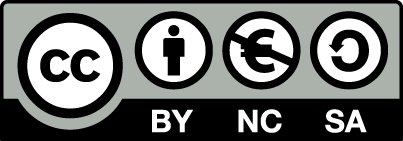 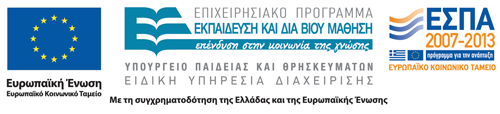 Σημειώματα
Σημείωμα Αναφοράς
Copyright Τεχνολογικό Εκπαιδευτικό Ίδρυμα Αθήνας, Δέσποινα Κομπότη 2014. Δέσποινα Κομπότη. «Κοινωνική Εργασία με Εξαρτημένα Άτομα. Ενότητα 12: Η συμβολή των κοινωνικών λειτουργών στον τομέα των εξαρτήσεων ». Έκδοση: 1.0. Αθήνα 2014. Διαθέσιμο από τη δικτυακή διεύθυνση: ocp.teiath.gr.
Σημείωμα Αδειοδότησης
Το παρόν υλικό διατίθεται με τους όρους της άδειας χρήσης Creative Commons Αναφορά, Μη Εμπορική Χρήση Παρόμοια Διανομή 4.0 [1] ή μεταγενέστερη, Διεθνής Έκδοση.   Εξαιρούνται τα αυτοτελή έργα τρίτων π.χ. φωτογραφίες, διαγράμματα κ.λ.π., τα οποία εμπεριέχονται σε αυτό. Οι όροι χρήσης των έργων τρίτων επεξηγούνται στη διαφάνεια  «Επεξήγηση όρων χρήσης έργων τρίτων». 
Τα έργα για τα οποία έχει ζητηθεί άδεια  αναφέρονται στο «Σημείωμα  Χρήσης Έργων Τρίτων».
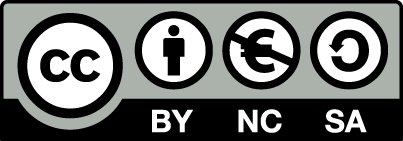 [1] http://creativecommons.org/licenses/by-nc-sa/4.0/ 
Ως Μη Εμπορική ορίζεται η χρήση:
που δεν περιλαμβάνει άμεσο ή έμμεσο οικονομικό όφελος από την χρήση του έργου, για το διανομέα του έργου και αδειοδόχο
που δεν περιλαμβάνει οικονομική συναλλαγή ως προϋπόθεση για τη χρήση ή πρόσβαση στο έργο
που δεν προσπορίζει στο διανομέα του έργου και αδειοδόχο έμμεσο οικονομικό όφελος (π.χ. διαφημίσεις) από την προβολή του έργου σε διαδικτυακό τόπο
Ο δικαιούχος μπορεί να παρέχει στον αδειοδόχο ξεχωριστή άδεια να χρησιμοποιεί το έργο για εμπορική χρήση, εφόσον αυτό του ζητηθεί.
Επεξήγηση όρων χρήσης έργων τρίτων
Δεν επιτρέπεται η επαναχρησιμοποίηση του έργου, παρά μόνο εάν ζητηθεί εκ νέου άδεια από το δημιουργό.
©
διαθέσιμο με άδεια CC-BY
Επιτρέπεται η επαναχρησιμοποίηση του έργου και η δημιουργία παραγώγων αυτού με απλή αναφορά του δημιουργού.
διαθέσιμο με άδεια CC-BY-SA
Επιτρέπεται η επαναχρησιμοποίηση του έργου με αναφορά του δημιουργού, και διάθεση του έργου ή του παράγωγου αυτού με την ίδια άδεια.
διαθέσιμο με άδεια CC-BY-ND
Επιτρέπεται η επαναχρησιμοποίηση του έργου με αναφορά του δημιουργού. 
Δεν επιτρέπεται η δημιουργία παραγώγων του έργου.
διαθέσιμο με άδεια CC-BY-NC
Επιτρέπεται η επαναχρησιμοποίηση του έργου με αναφορά του δημιουργού. 
Δεν επιτρέπεται η εμπορική χρήση του έργου.
Επιτρέπεται η επαναχρησιμοποίηση του έργου με αναφορά του δημιουργού
και διάθεση του έργου ή του παράγωγου αυτού με την ίδια άδεια.
Δεν επιτρέπεται η εμπορική χρήση του έργου.
διαθέσιμο με άδεια CC-BY-NC-SA
διαθέσιμο με άδεια CC-BY-NC-ND
Επιτρέπεται η επαναχρησιμοποίηση του έργου με αναφορά του δημιουργού.
Δεν επιτρέπεται η εμπορική χρήση του έργου και η δημιουργία παραγώγων του.
διαθέσιμο με άδεια 
CC0 Public Domain
Επιτρέπεται η επαναχρησιμοποίηση του έργου, η δημιουργία παραγώγων αυτού και η εμπορική του χρήση, χωρίς αναφορά του δημιουργού.
Επιτρέπεται η επαναχρησιμοποίηση του έργου, η δημιουργία παραγώγων αυτού και η εμπορική του χρήση, χωρίς αναφορά του δημιουργού.
διαθέσιμο ως κοινό κτήμα
χωρίς σήμανση
Συνήθως δεν επιτρέπεται η επαναχρησιμοποίηση του έργου.
Διατήρηση Σημειωμάτων
Οποιαδήποτε αναπαραγωγή ή διασκευή του υλικού θα πρέπει να συμπεριλαμβάνει:
το Σημείωμα Αναφοράς
το Σημείωμα Αδειοδότησης
τη δήλωση Διατήρησης Σημειωμάτων
το Σημείωμα Χρήσης Έργων Τρίτων (εφόσον υπάρχει)
μαζί με τους συνοδευόμενους υπερσυνδέσμους.
Σημείωμα Χρήσης Έργων Τρίτων
Το Έργο αυτό κάνει χρήση των ακόλουθων έργων:
Πουλόπουλος Χαράλαμπος. Κοινωνική Εργασία και Εξαρτήσεις: Οι κοινότητες της αλλαγής. Μοτίβο εκδοτική Α.Ε. Αθήνα 2011
Χρηματοδότηση
Το παρόν εκπαιδευτικό υλικό έχει αναπτυχθεί στo πλαίσιo του εκπαιδευτικού έργου του διδάσκοντα.
Το έργο «Ανοικτά Ακαδημαϊκά Μαθήματα στο ΤΕΙ Αθηνών» έχει χρηματοδοτήσει μόνο την αναδιαμόρφωση του εκπαιδευτικού υλικού. 
Το έργο υλοποιείται στο πλαίσιο του Επιχειρησιακού Προγράμματος «Εκπαίδευση και Δια Βίου Μάθηση» και συγχρηματοδοτείται από την Ευρωπαϊκή Ένωση (Ευρωπαϊκό Κοινωνικό Ταμείο) και από εθνικούς πόρους.
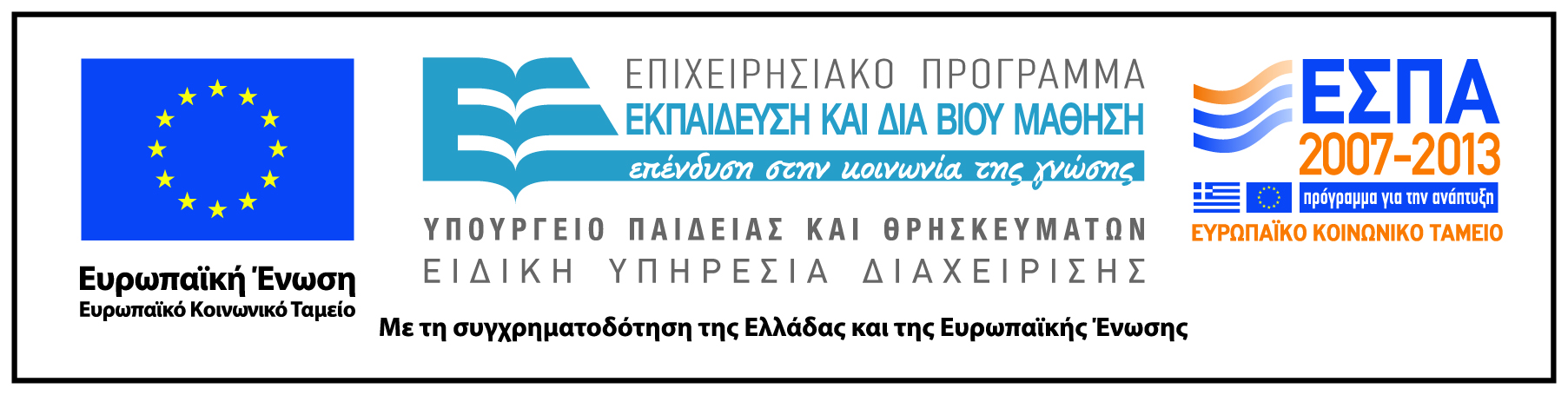